Anatomy ofa program
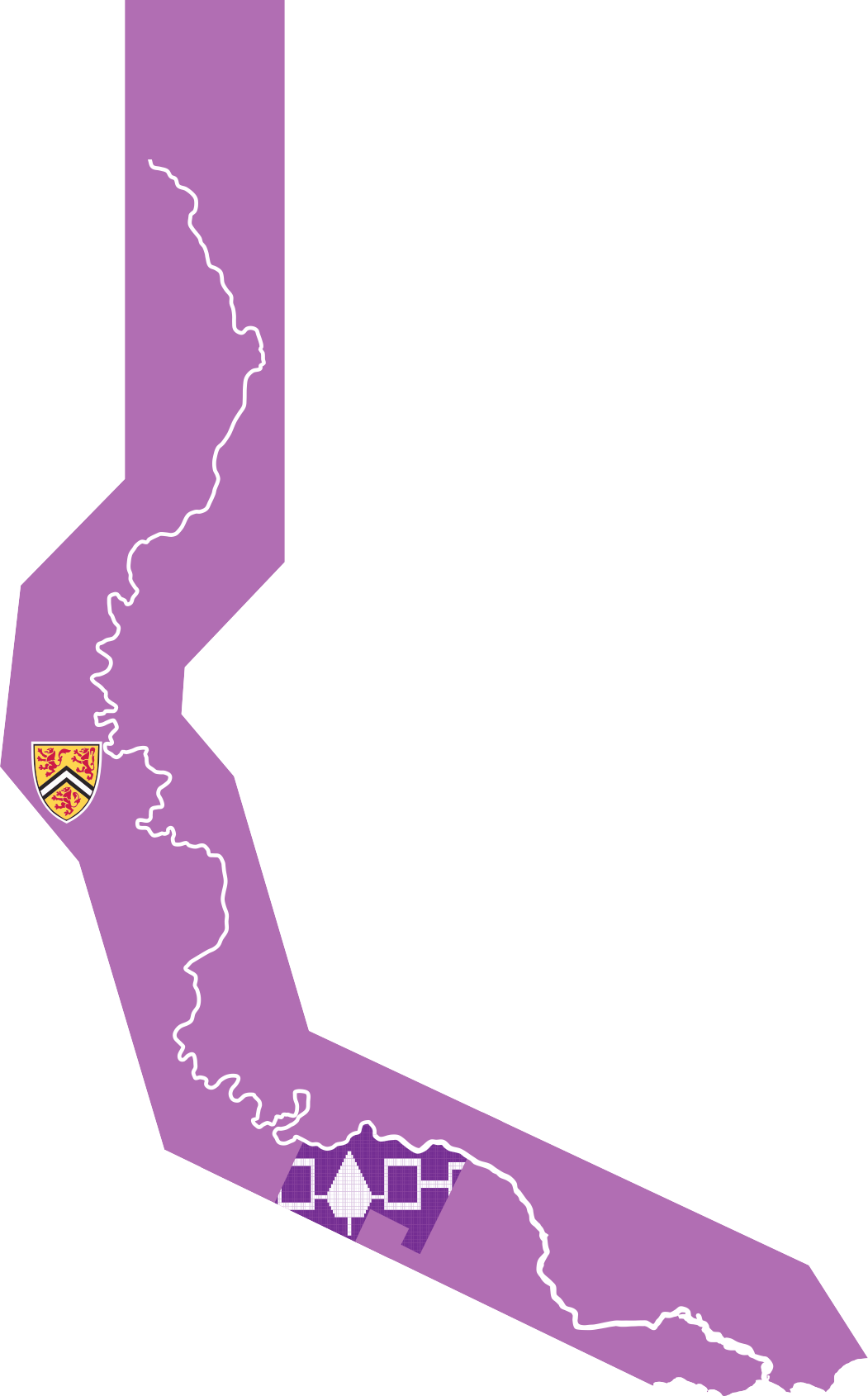 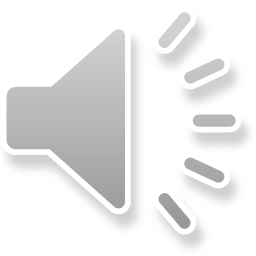 Outline
In this presentation, we will:
Define the components of a program
Pre-processor directives
Statements
Blocks of statements
Function declarations and definitions
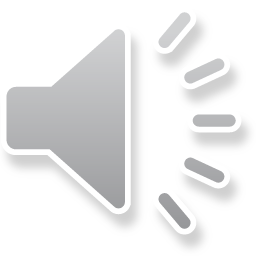 Pre-processor directives
#include <iostream>

int main();

int main() {
	std::cout << "Hello world!";
	std::cout << std::endl;

	return 0;
}
An include directive
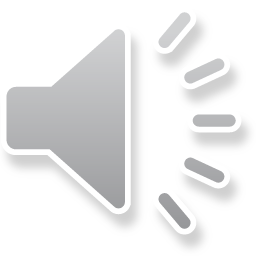 Pre-processor directives
Include directives indicates that a particular file should be included in the compilation
C++ Standard libraries contain functionality available to all programmers except perhaps in embedded systems
Possible to include other source code you or others have written
 	   #include <iostream>
 	   #include <cmath>
		http://www.cplusplus.com/reference/

All pre-processor directives start with a “#”
Another example is a define directive:
 	   #define N_DEBUG
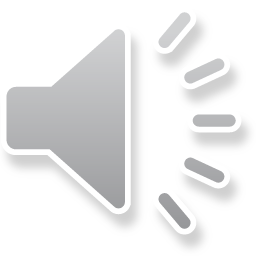 Statements
#include <iostream>

int main();

int main() {
	std::cout << "Hello world!";
	std::cout << std::endl;

	return 0;
}
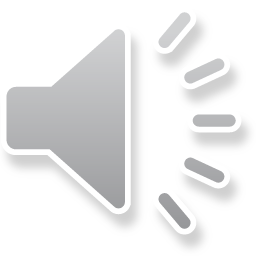 Statements
int main();
	std::cout << "Hello world!";
	std::cout << std::endl;
	return 0;
A statement may always be described  as
The introduction (or “declaration”) of a name (or “identifier”)
An action that is being performed on data






A statement is always terminated by a semi-colon
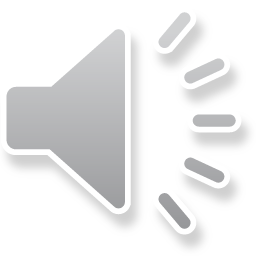 Statements
Some sample statements from the nasa core Flight System Memory Manager Application:

Valid = FALSE;
BytesRemaining = 0;
MM_AppData.ErrCounter++;
CFE_EVS_SendEvent(MM_PSP_READ_ERR_EID, CFE_EVS_ERROR,
                 "PSP read memory error: RC=0x%08X, "
                 "Src=0x%08X, Tgt=0x%08X, Type=MEM16", 
                  (unsigned int)PSP_Status,
                  (unsigned int)DataPointer16,
                  (unsigned int)&ioBuffer16[i] );
break;
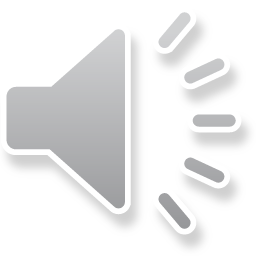 A block of statements
A block of statements is zero or more statements surrounded by braces
Statements are executed one at a time in the order they appear
One statement must finish executing before the next starts
{
	std::cout << "Hello world!";
	std::cout << std::endl;

	return 0;
}
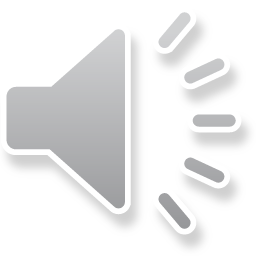 A block of statements
A sample block of statements from the nasa core Flight System Memory Manager Application:
{
    Valid = TRUE;
    MM_AppData.LastAction     = MM_LOAD_FROM_FILE;
    MM_AppData.MemType        = FileHeader->MemType;
    MM_AppData.Address        = DestAddress;
    MM_AppData.BytesProcessed = BytesProcessed;
    strncpy( MM_AppData.FileName, 
             FileName, OS_MAX_PATH_LEN );
}
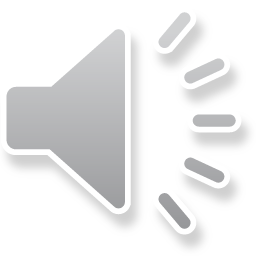 Function declarations and definitions
#include <iostream>

int main();

int main() {
	std::cout << "Hello world!";
	std::cout << std::endl;

	return 0;
}
Function declaration
Function definition
The statements executed when the
function is called is also referred to
as the function body.
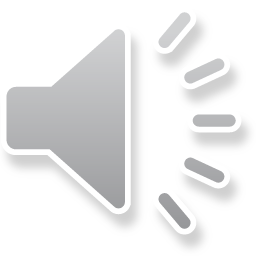 Function declarations
From your secondary school mathematics courses, you have seen:



The names of these functions are sin and gcd:
sin has one real parameter and evaluates to a real
gcd has two integer parameters and evaluates to an integer
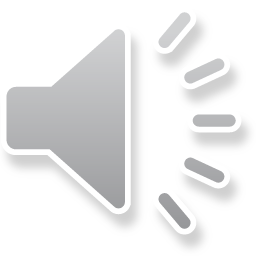 Function declarations
A function declaration indicates to the compiler:
That a function with a specific name exists
The name is called the identifier of the function
The function’s parameters
What it returns

The declaration:
	int main();
	indicates:
The name of the function is main
It has no parameters
It returns an int
An integer
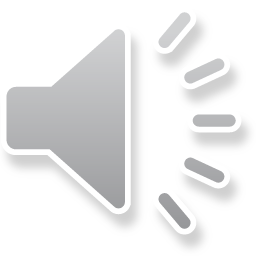 Function declarations
The function declaration for gcd would be:
	int gcd( int m, int n );
The name of the function is gcd
It has two parameters, both of which are integers
It returns an integer

The function declaration for sin would be:
	double sin( double x );
The name of the function is sin
It has one parameter, a representation of a real number
It returns a representation of a real number
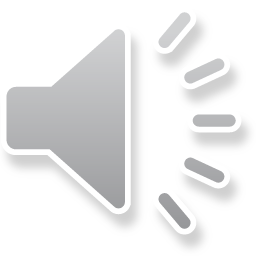 Function definition
A function definition is the function declaration immediately followed by a block of statements
This block of statements is also called the body of the function
These statements are executed when the function is run
The three statements executed when main() is called include:
Printing “Hello world!” to the console output
Printing an end-of-line character to the console output
Returning the value 0
int main() {
	std::cout << "Hello world!";
	std::cout << std::endl;

	return 0;
}
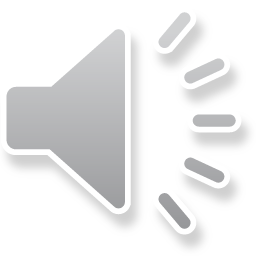 Function definition
The main function is especially important in C++
There can by many functions, but if source code is compiled into an executable, when that executable is run, it is the main() function immediately called
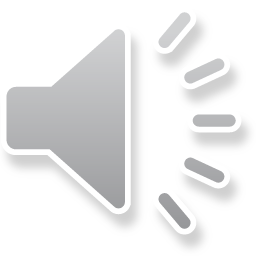 Symbols and identifiers
Apart from the pre-processor directives, a program is made up of:
Literal data
Identifiers
Operators
Delimiters
Literal data are numbers, characters and text that appears in the program
We have seen 0 and "Hello world!"
Identifiers are names like main, sin and gcd
It also  std::cout, std::endl and return
The only way to manipulate data is with operators:
~ ! % & && * - + = += -= *= | || ?: , . -> << < <= == >= > >> /=
The pairs ( … ) [ … ] { … } < … > group expressions
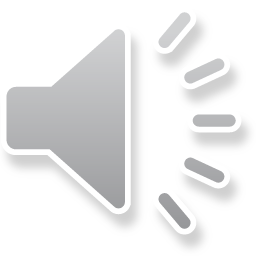 Matching delimiters
As in your mathematics courses, ( ), [ ], and { } are used to group mathematical expressions
	(, [, and { are referred to as opening delimiters
	), ], and } are referred to as closing delimiters

These delimiters always come in pairs
The opening delimiter must always come before the matching closing delimiter

You may recall that you cannot mix delimiters:
Valid:		{3 + [4 × 5 + 6 × (7 – 8)] ÷ 5}
Invalid:		}3 + [4 × 5 + 6 × (7 – 8]) ÷ 5{ + [
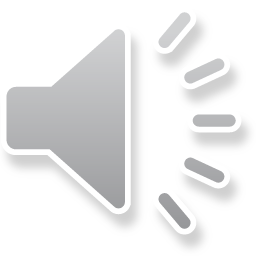 Summary
In this presentation, you now
Described the include pre-processor directive
Defined a statement
Operators and function calls terminated by a semi-colon
Defined a block of statements
Zero or more statements surrounded by braces
Defined function declarations and definitions
Described symbols (operators and delimiters) and identifiers
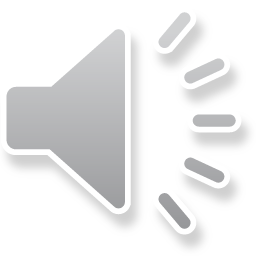 References
[1]	Wikipedia
	https://en.wikipedia.org/wiki/Statement_(computer_science)
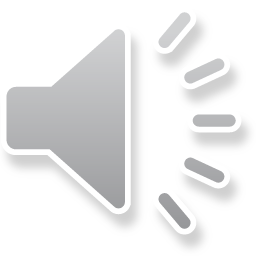 Acknowledgments
Proof read by Dr. Thomas McConkey and Charlie Liu.
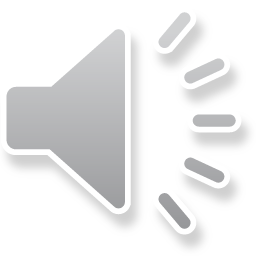 Colophon
These slides were prepared using the Georgia typeface. Mathematical equations use Times New Roman, and source code is presented using Consolas.

The photographs of lilacs in bloom appearing on the title slide and accenting the top of each other slide were taken at the Royal Botanical Gardens on May 27, 2018 by Douglas Wilhelm Harder. Please see
https://www.rbg.ca/
for more information.
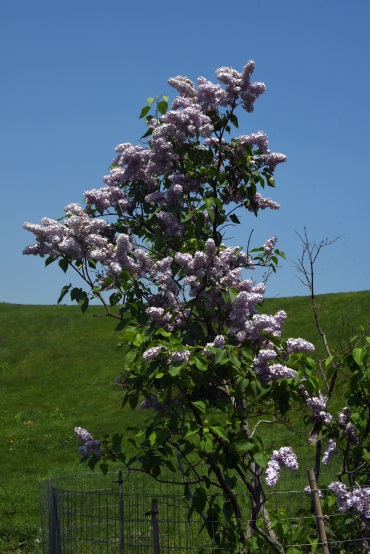 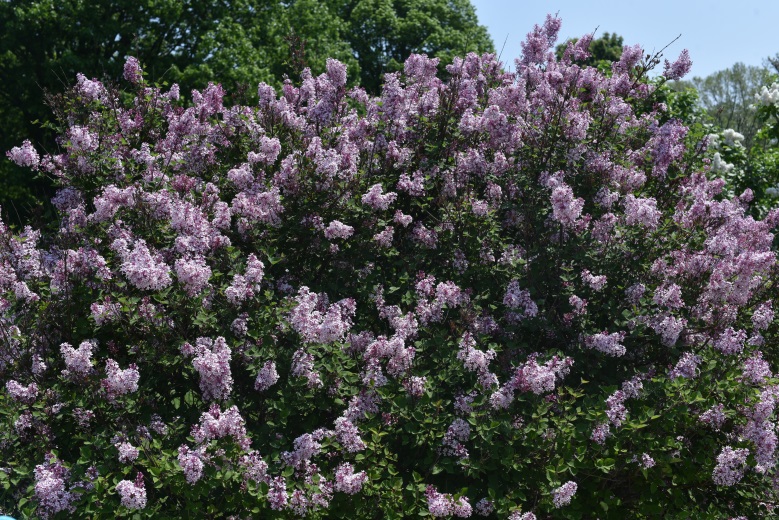 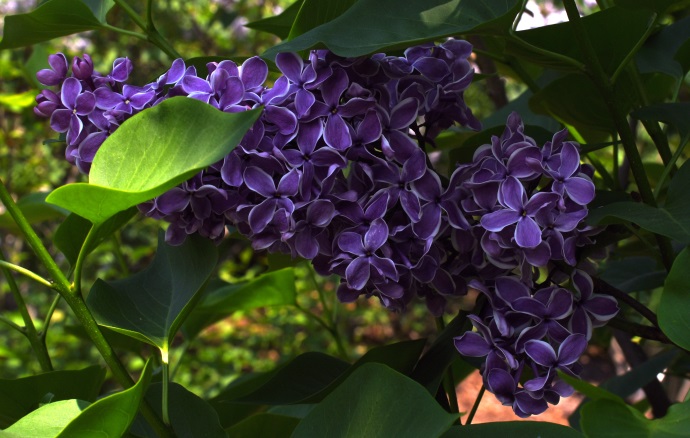 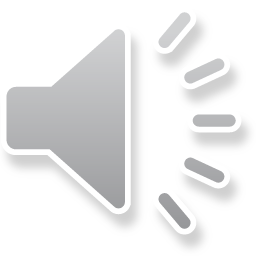 Disclaimer
These slides are provided for the ece 150 Fundamentals of Programming course taught at the University of Waterloo. The material in it reflects the authors’ best judgment in light of the information available to them at the time of preparation. Any reliance on these course slides by any party for any other purpose are the responsibility of such parties. The authors accept no responsibility for damages, if any, suffered by any party as a result of decisions made or actions based on these course slides for any other purpose than that for which it was intended.
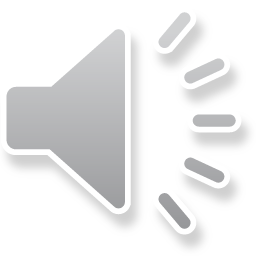